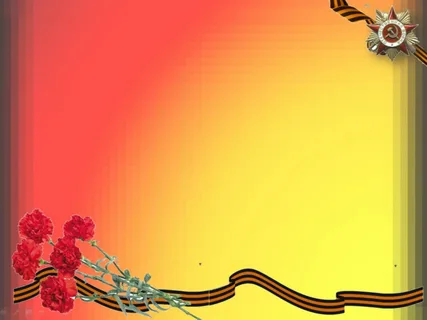 Муниципальное бюджетное дошкольное образовательное учреждение
                                             «Таеженский детский сад»






                                                            ОКНО ПОБЕДЫ


Подготовительная группа
Подготовила: воспитатель Машукова Е.И.
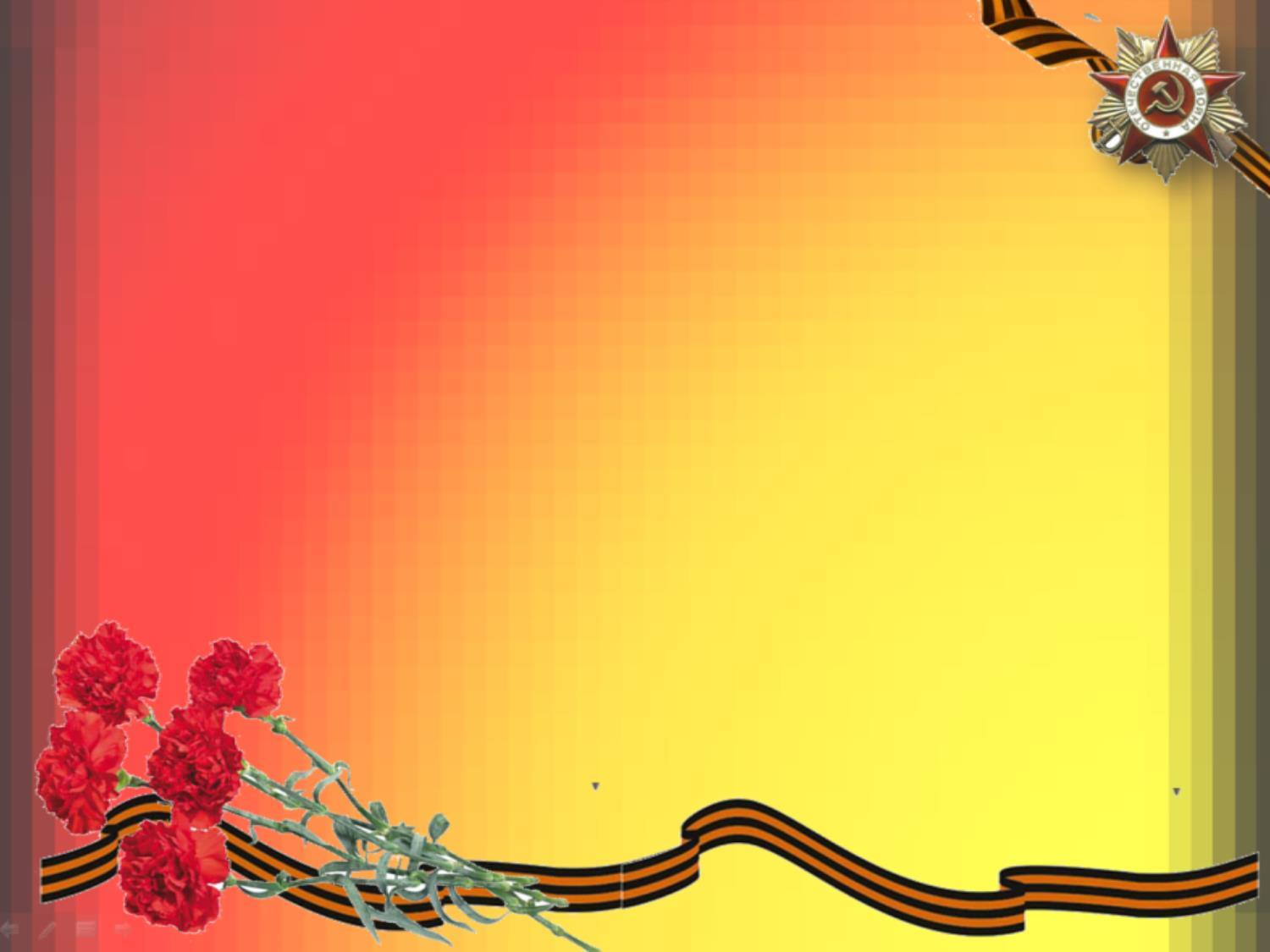 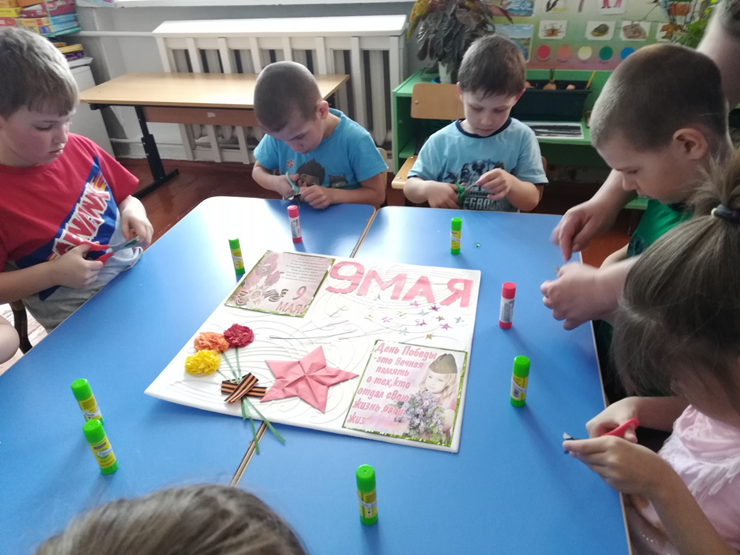 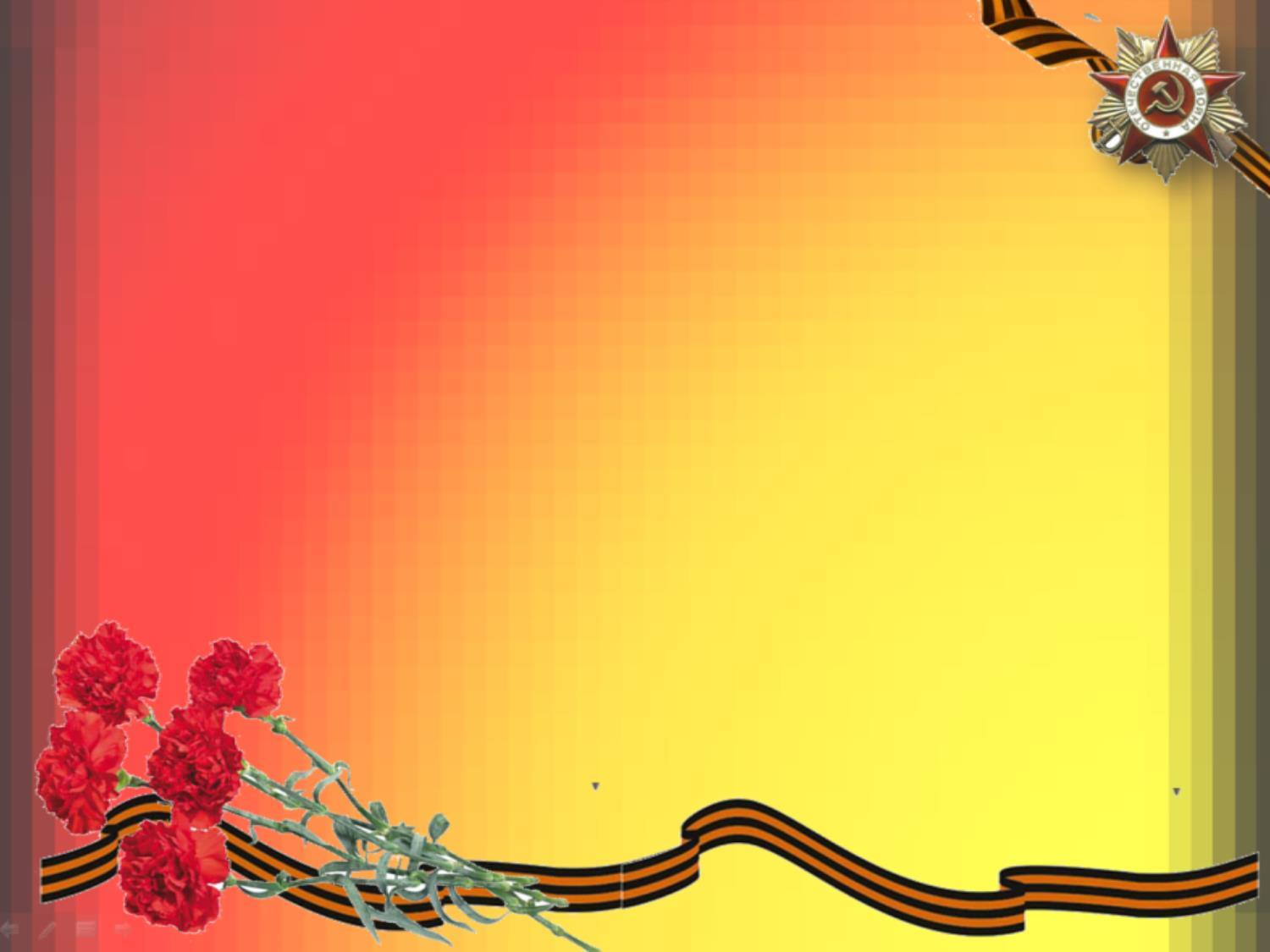 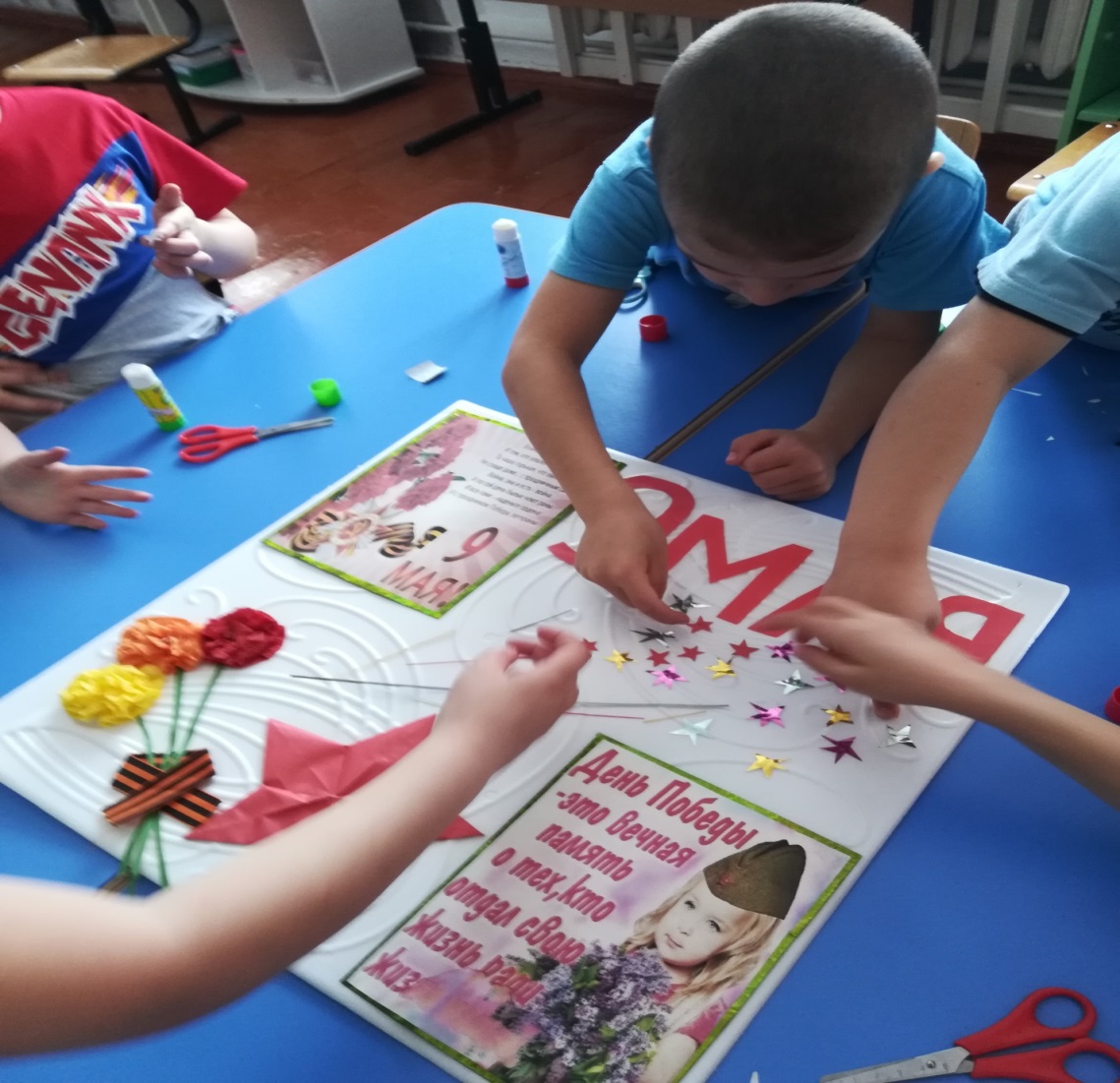 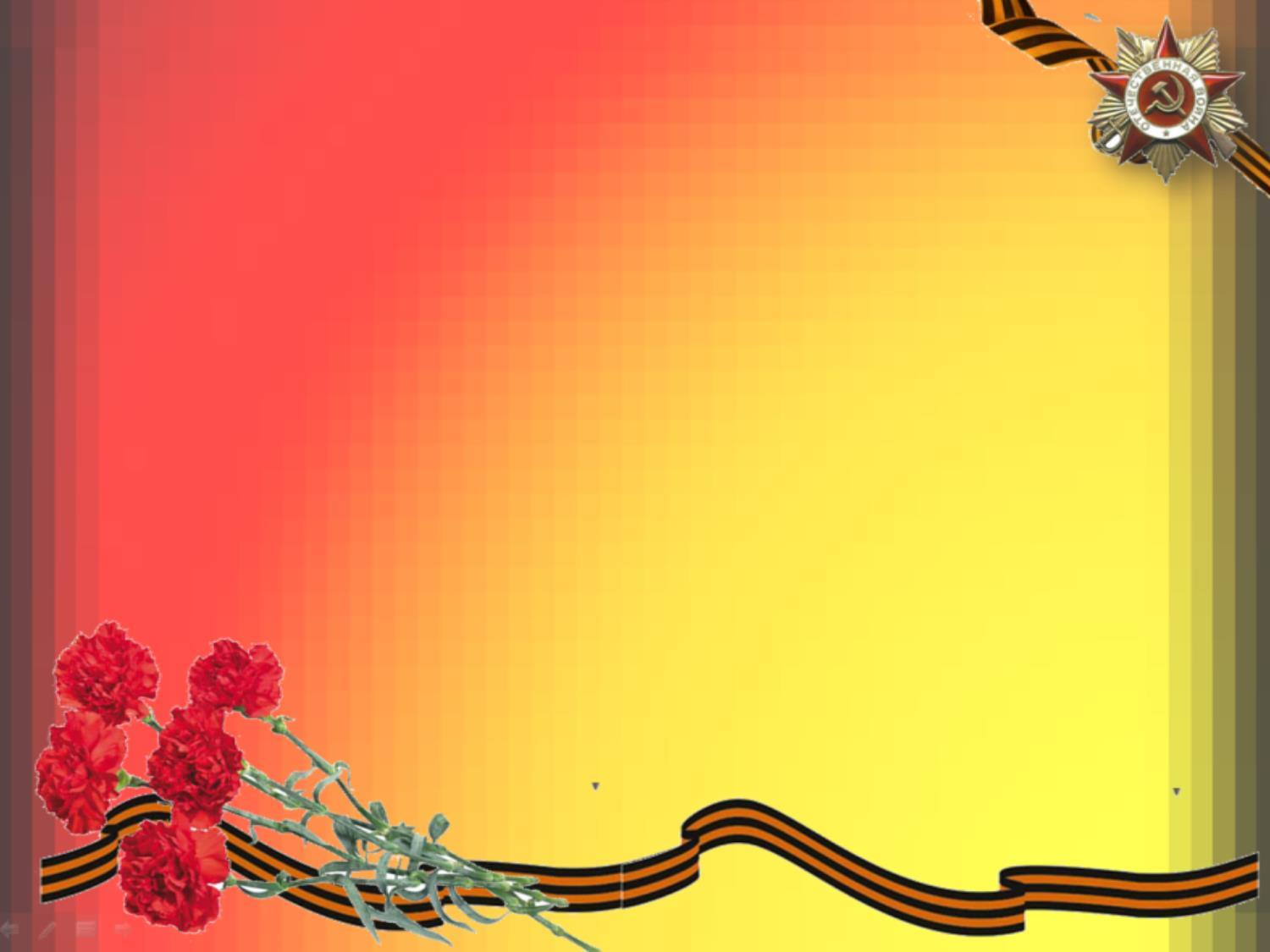 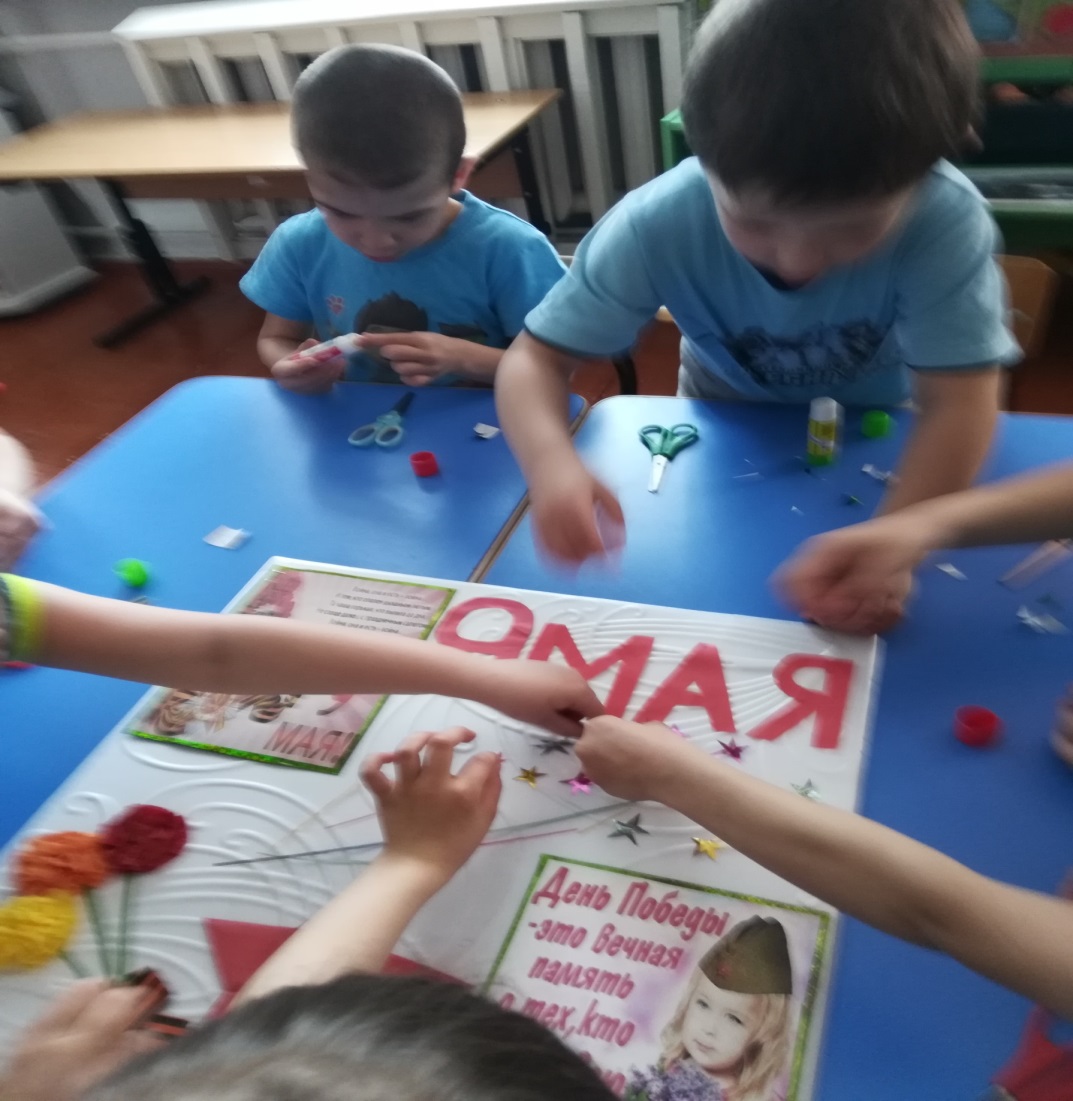 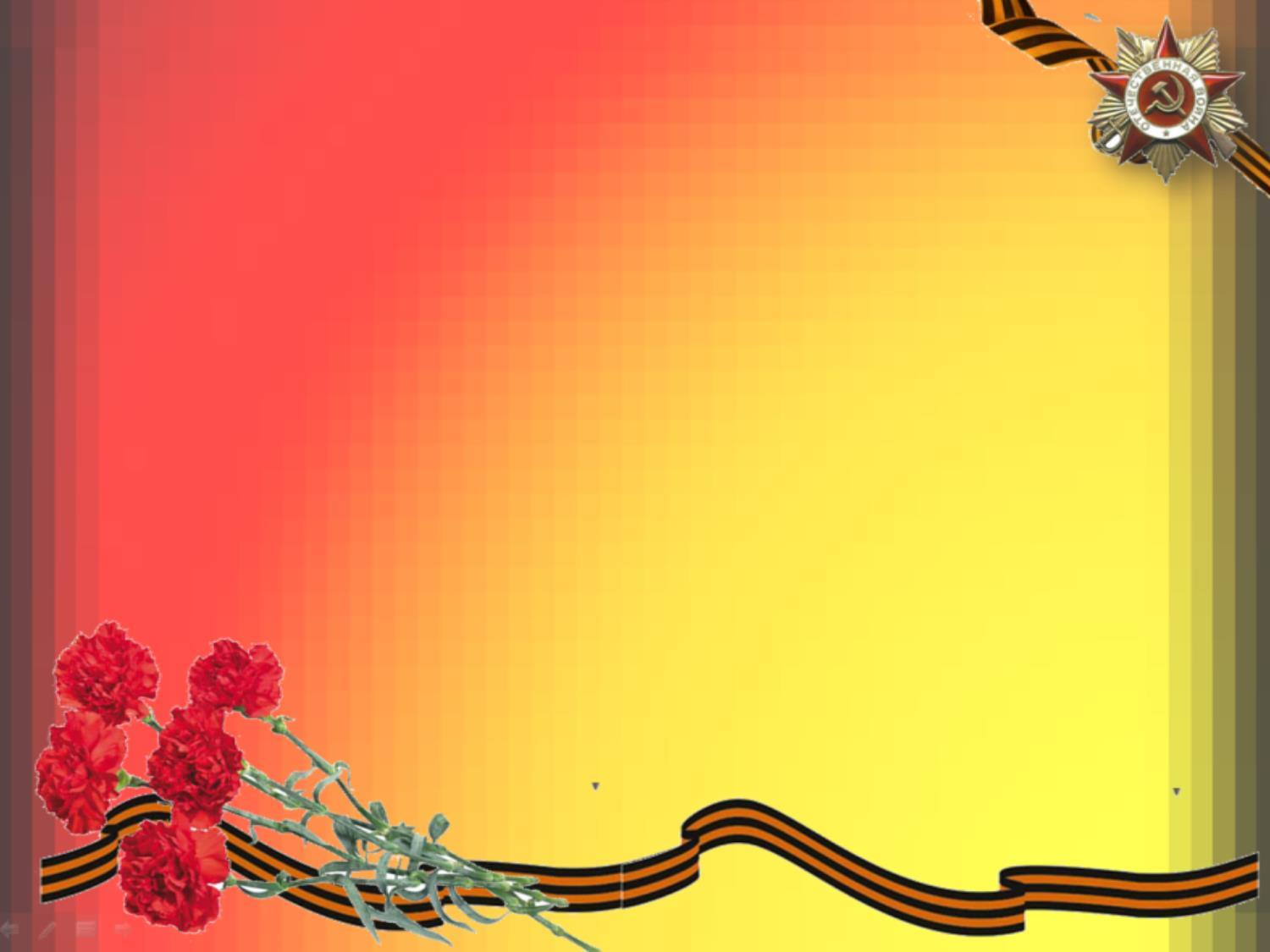 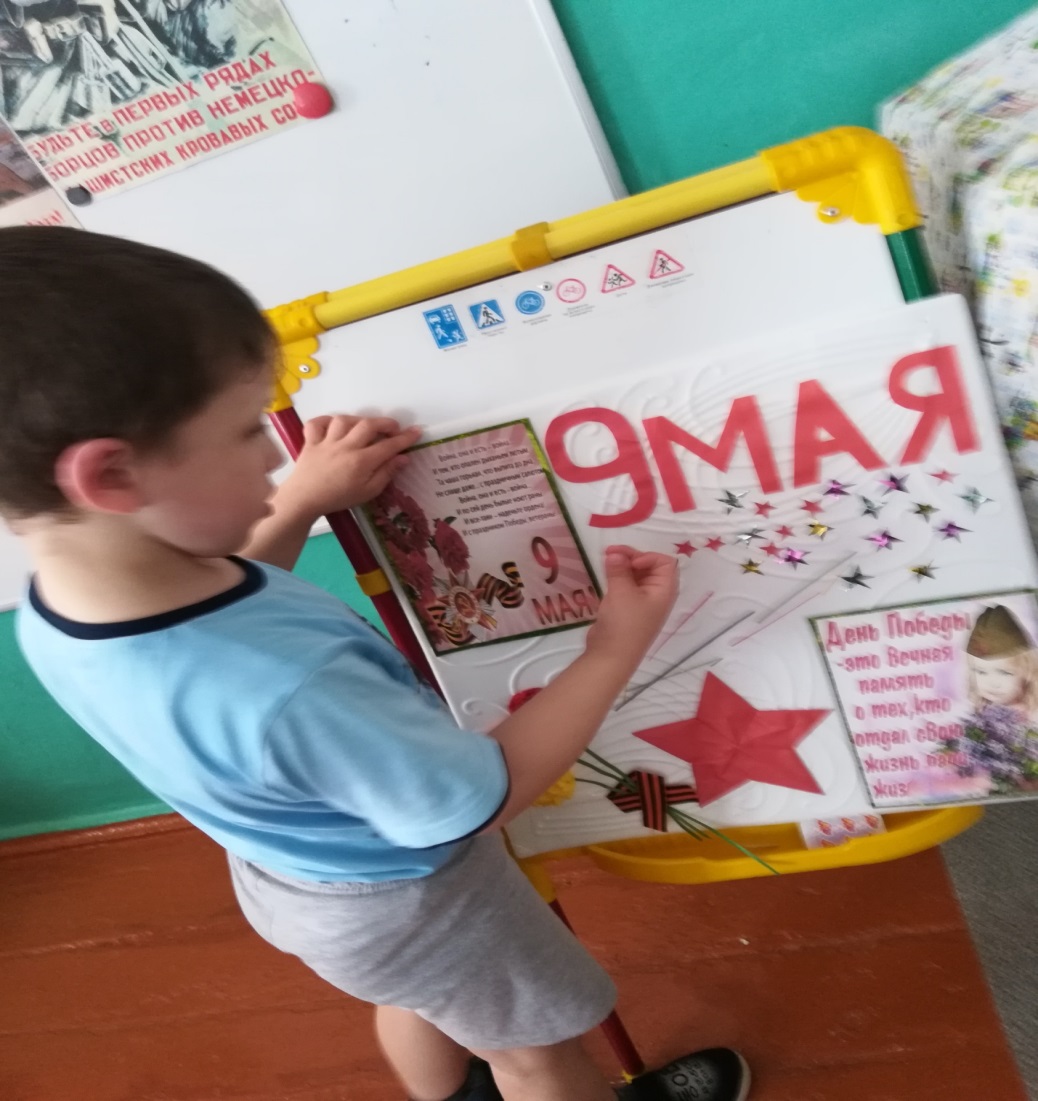 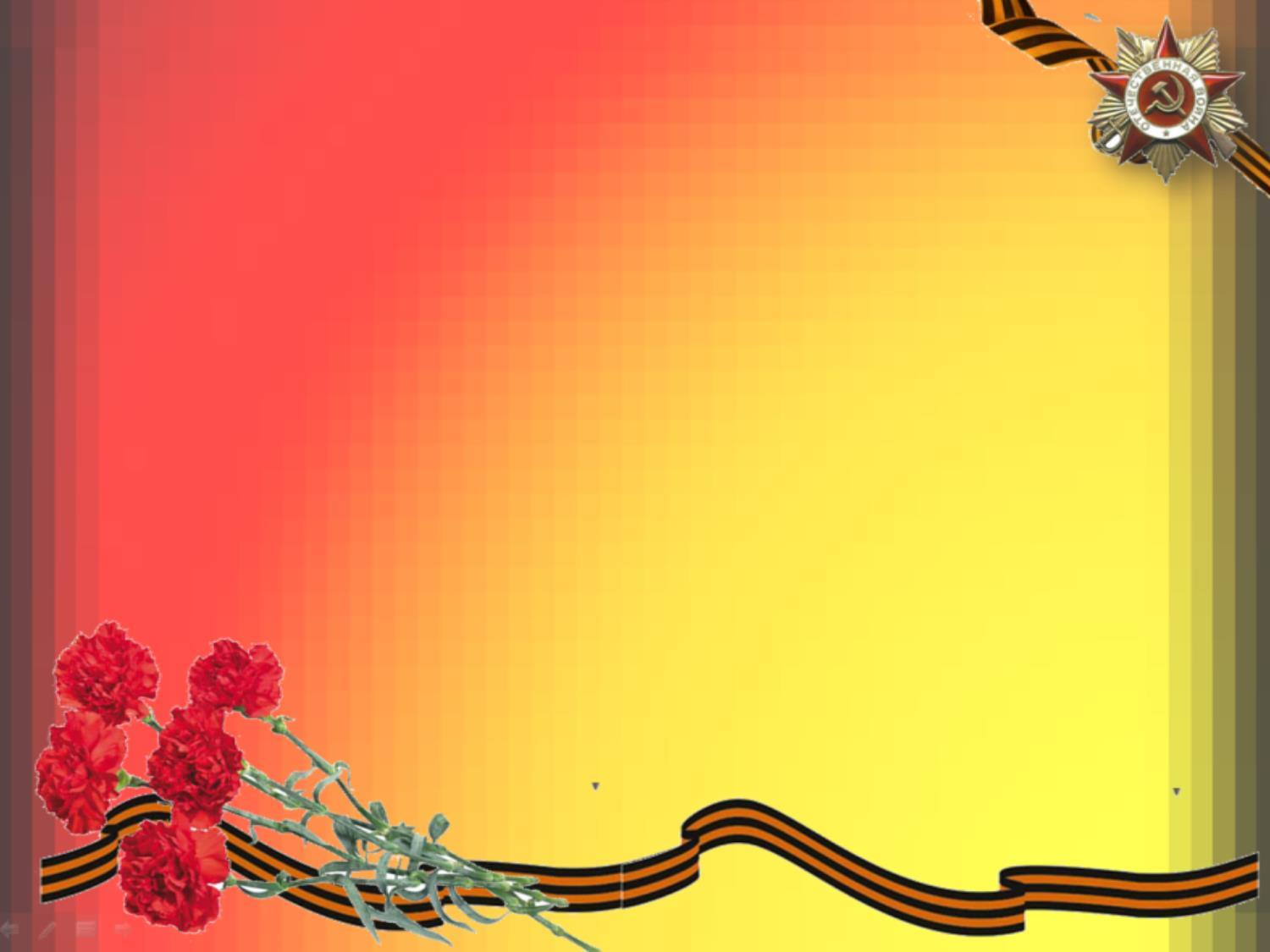 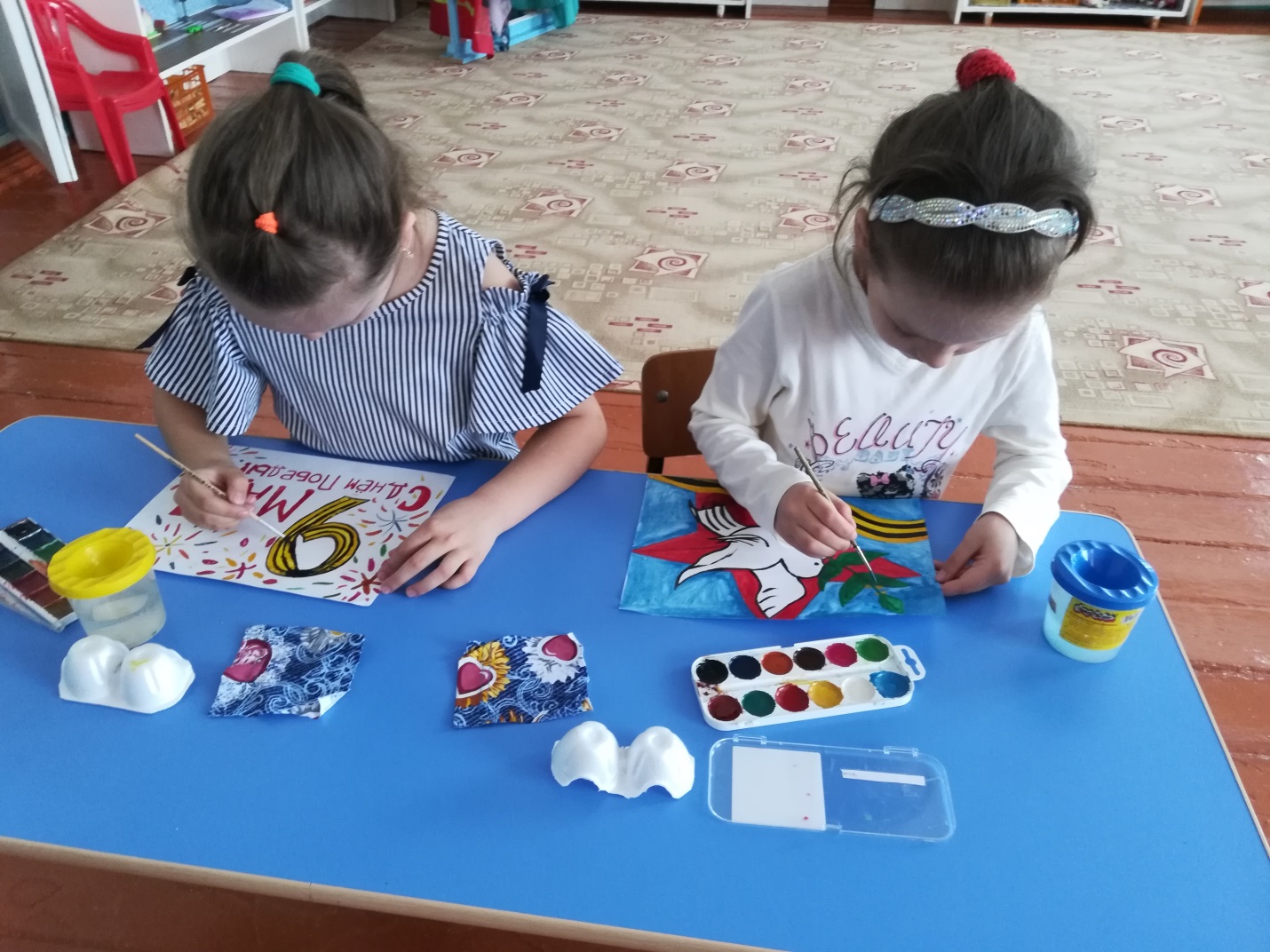 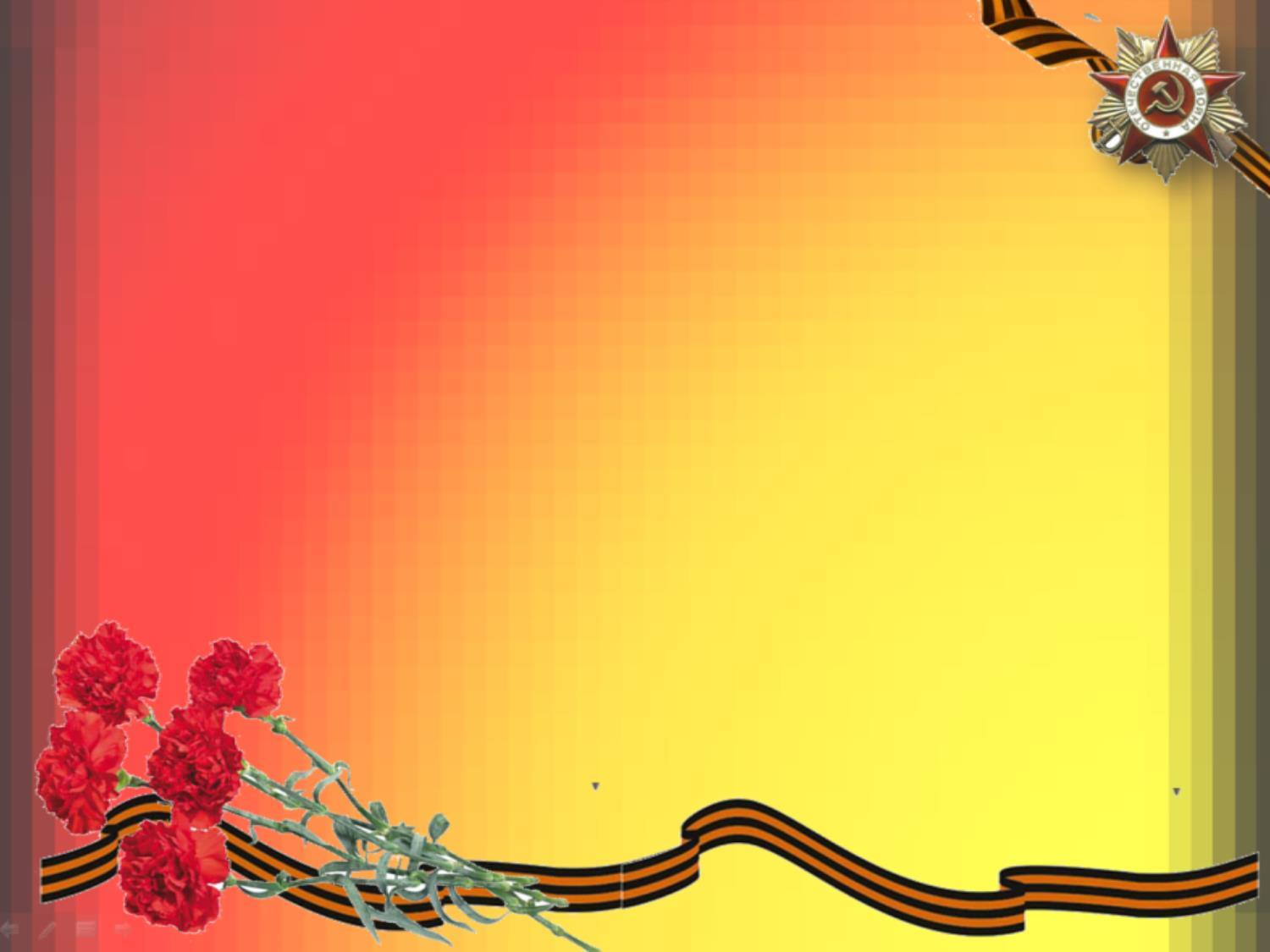 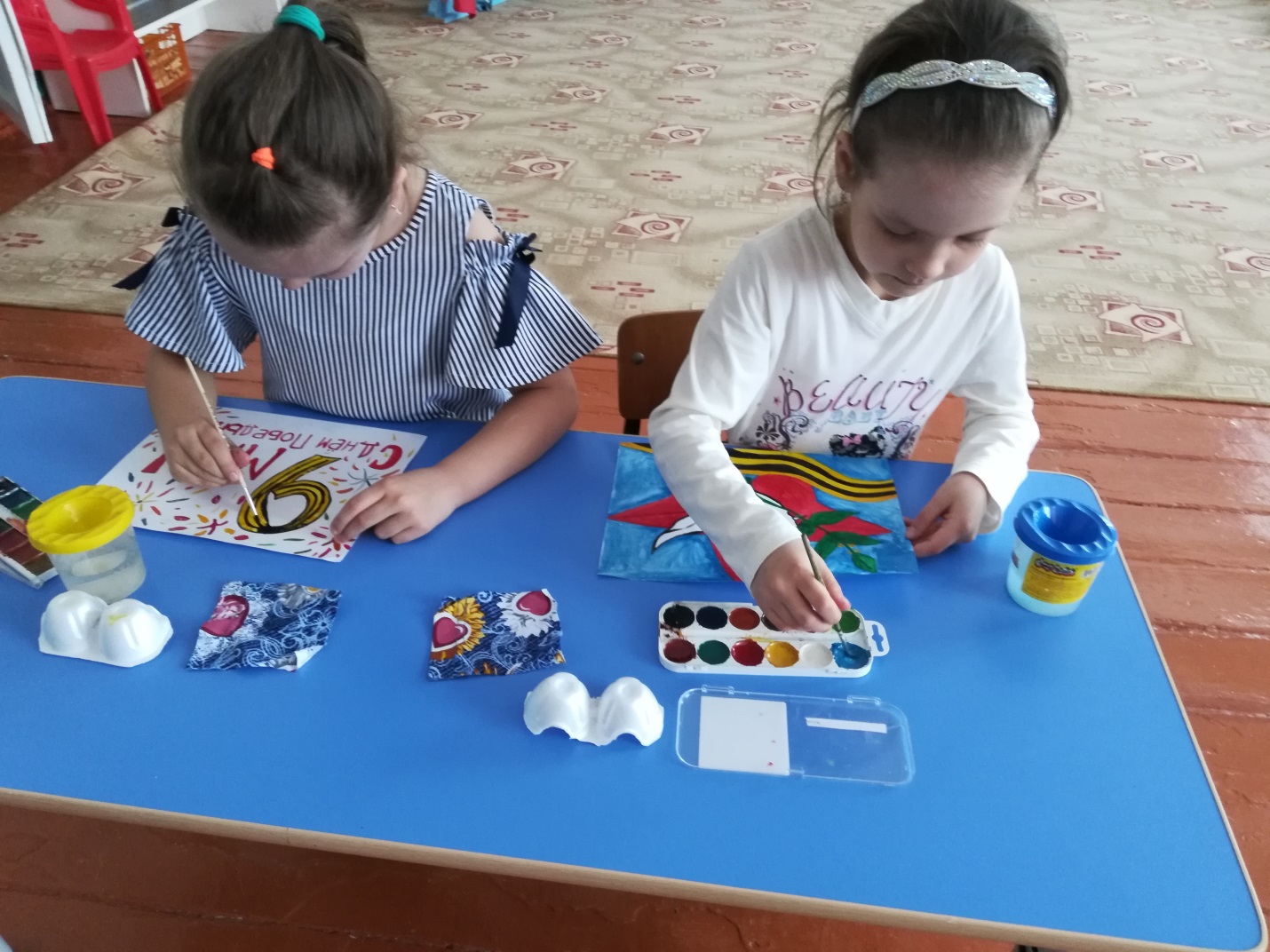 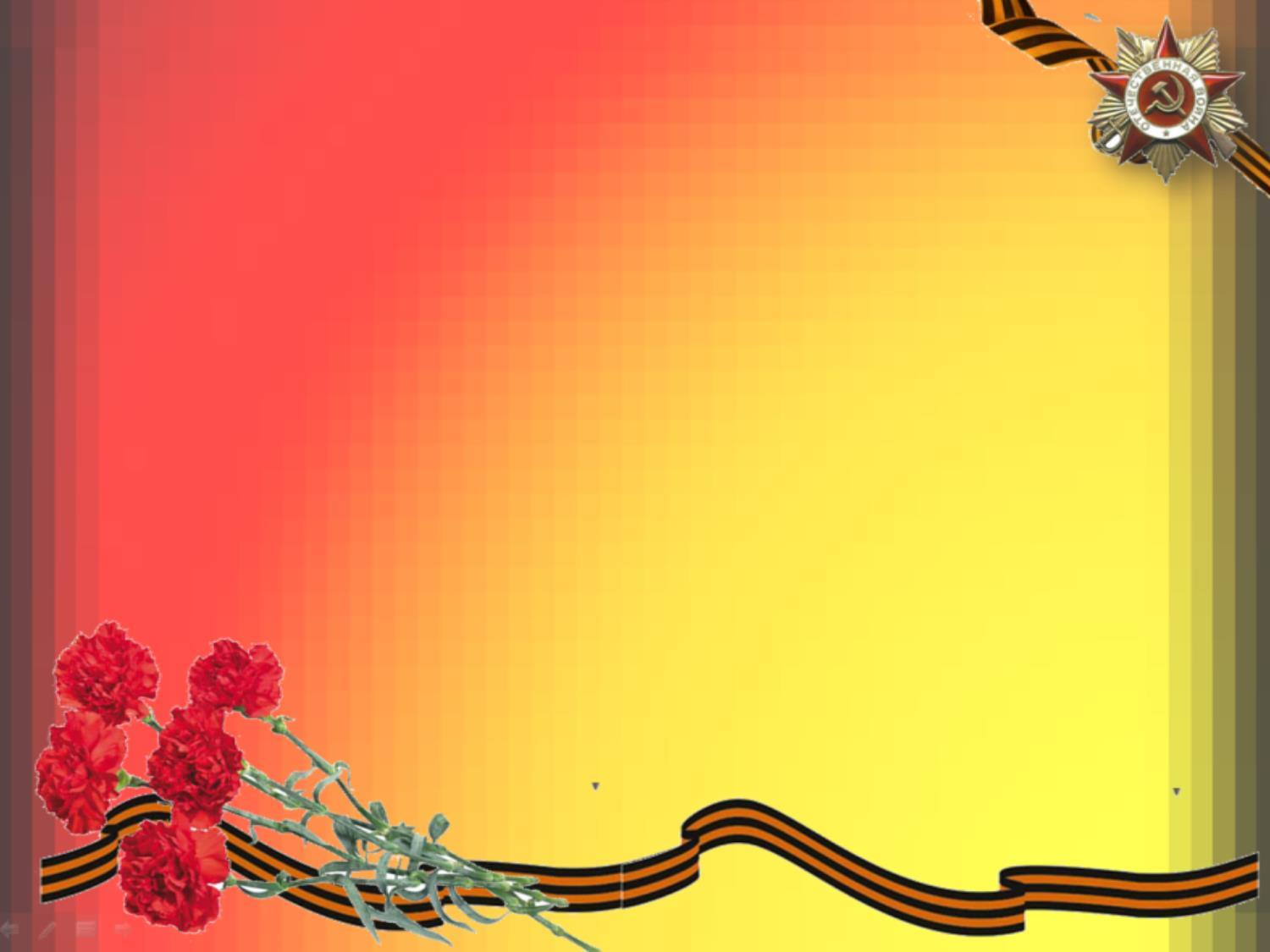 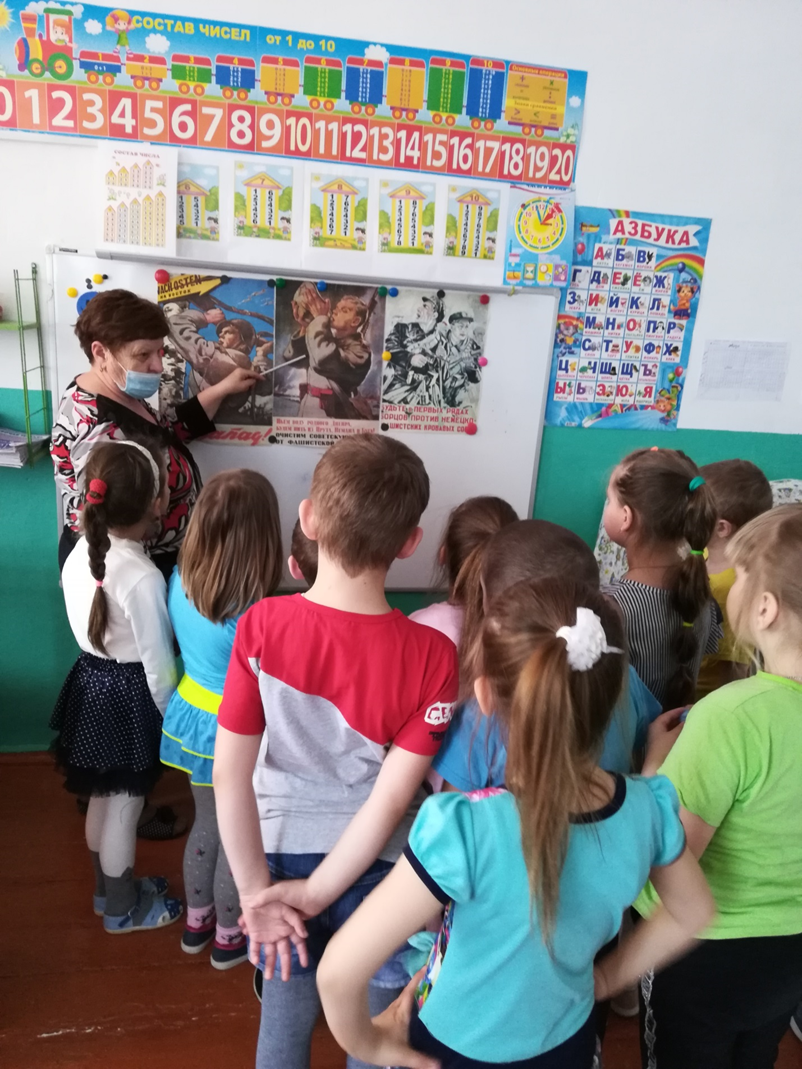 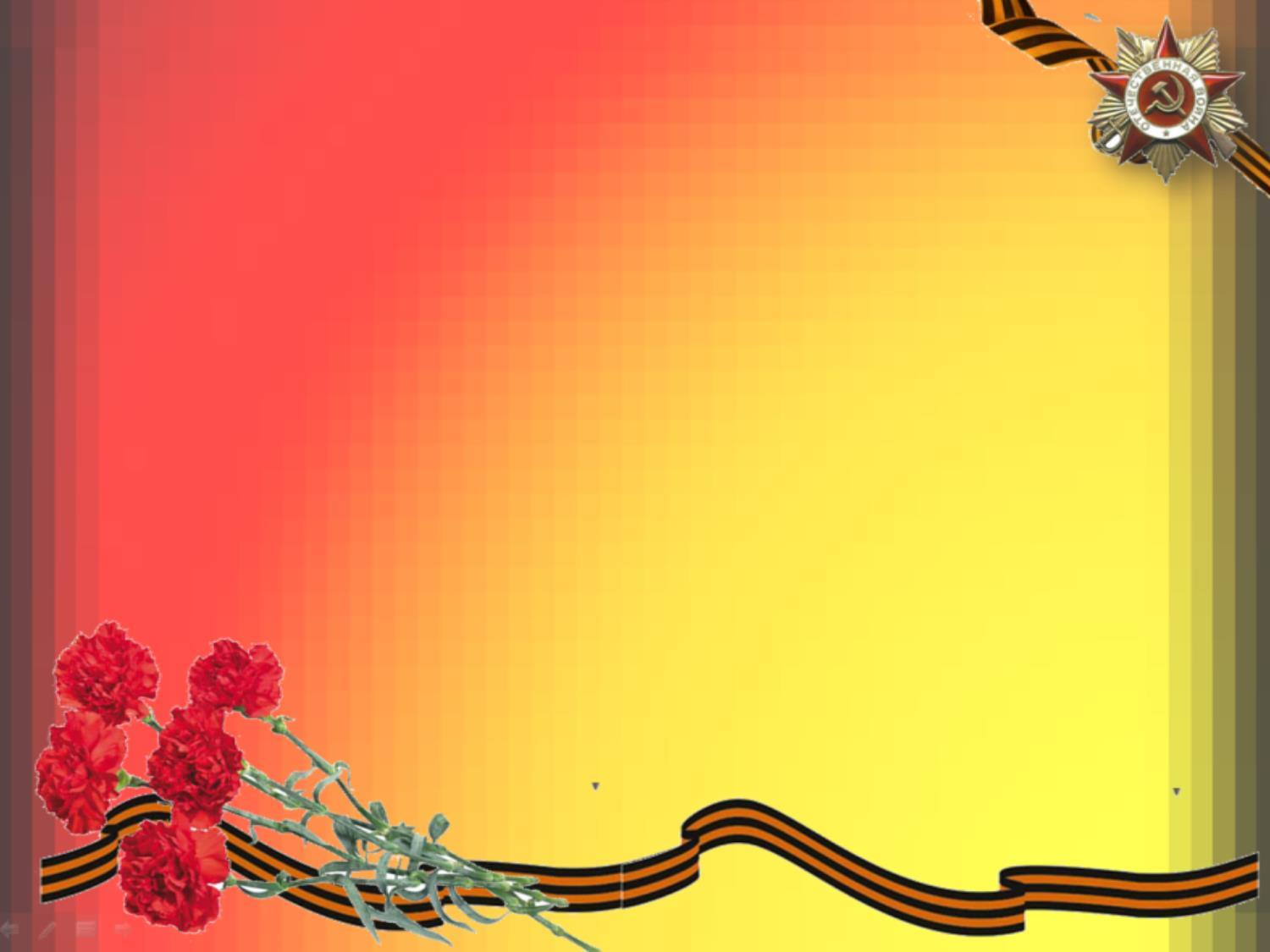 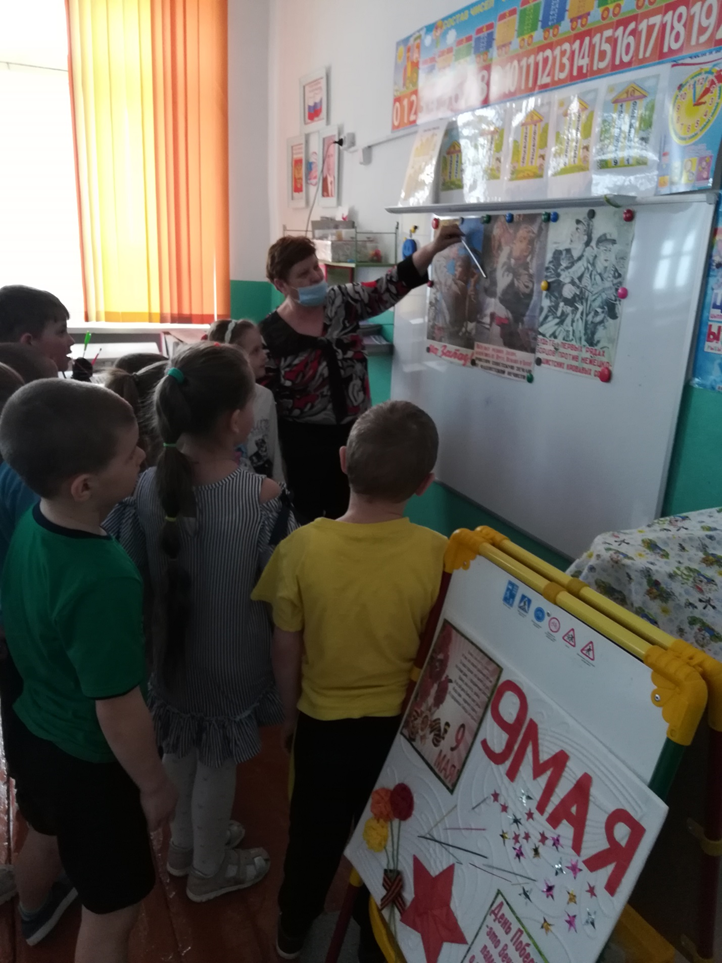 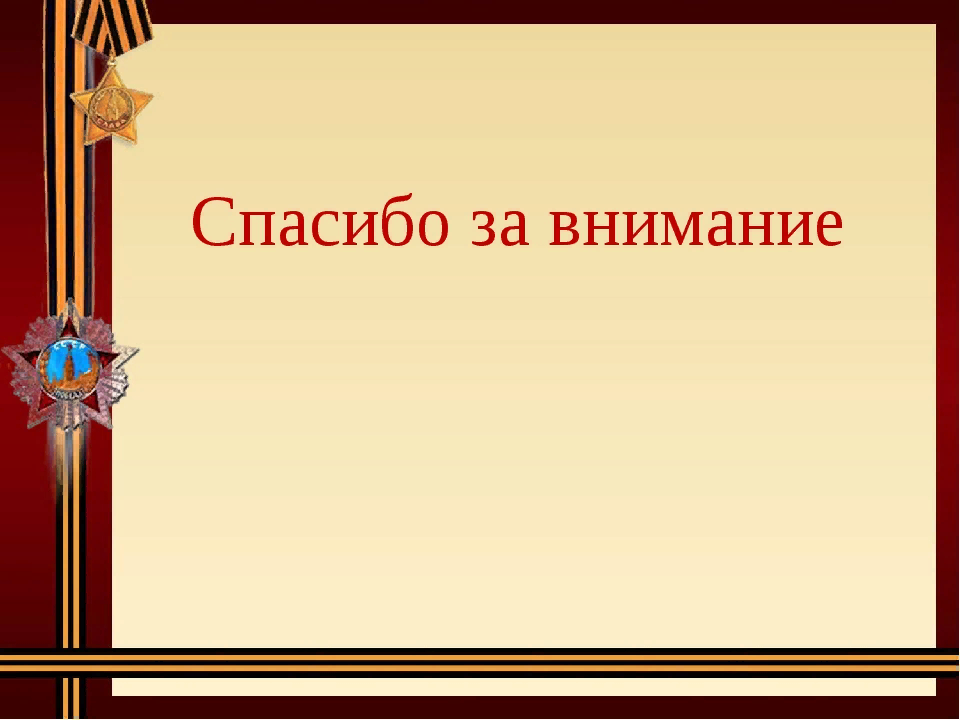